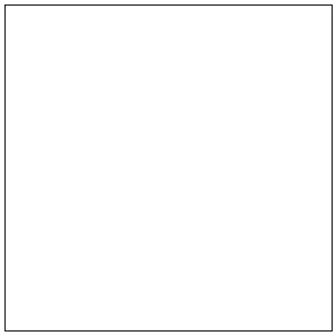 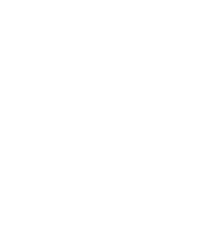 Урок по  теме:«Вид. Критерии вида»
Основные Понятия
Вид (лат. species) — таксономическая, систематическая единица, группа особей с общими морфофизиологическими, биохимическими и поведенческими признаками, способная к взаимному скрещиванию, дающему в ряду поколений плодовитое потомство, закономерно распространённая в пределах определённого ареала и сходно изменяющаяся под влиянием факторов внешней среды.
Признаки вида, с помощью которых один вид отличают от другого, называются критериями вида.
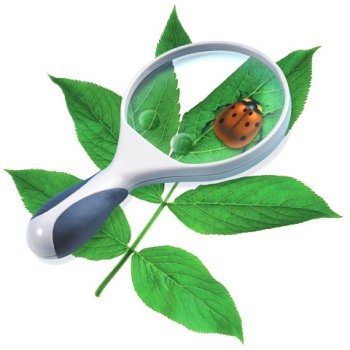 КРИТЕРИИ ВИДА:
Морфологический
   Физиологический
      Географический
        Экологический
           Генетический
             Биохимический
Для того, чтобы определить принадлежность особи к какому-либо виду недостаточно одного критерия, необходимо учитывать совокупность всех критериев.
Морфологический
предполагает описание внешних признаков особей, входящих в состав определенного вида (отсутствующих у других видов).
Не является основным и единственным, так как:
существуют виды-двойники
существует явление мимикрии – подражание съедобного вида ядовитому
могут появляться особи-альбиносы
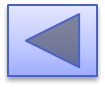 Иллюстрация
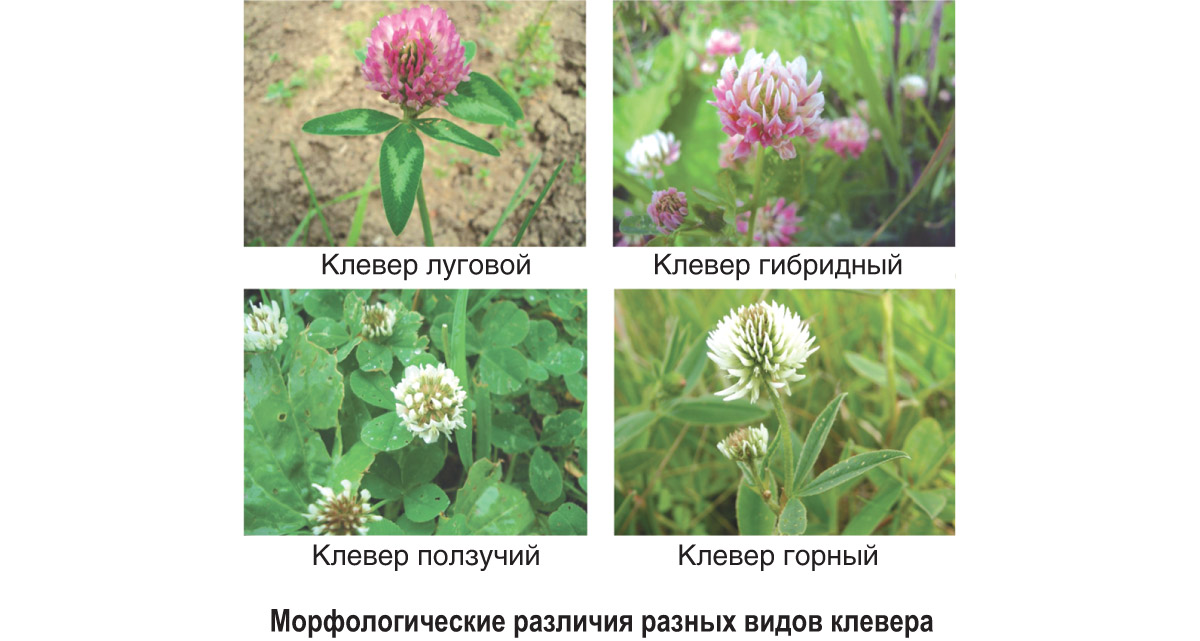 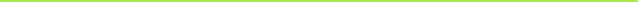 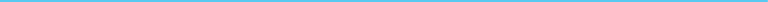 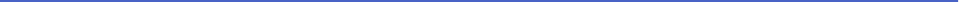 Орхидея PHALAENOPSIS
Орхидея CATTLEYA
Иллюстрация
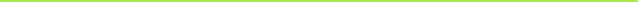 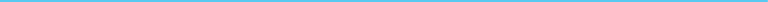 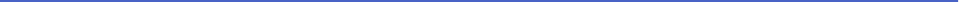 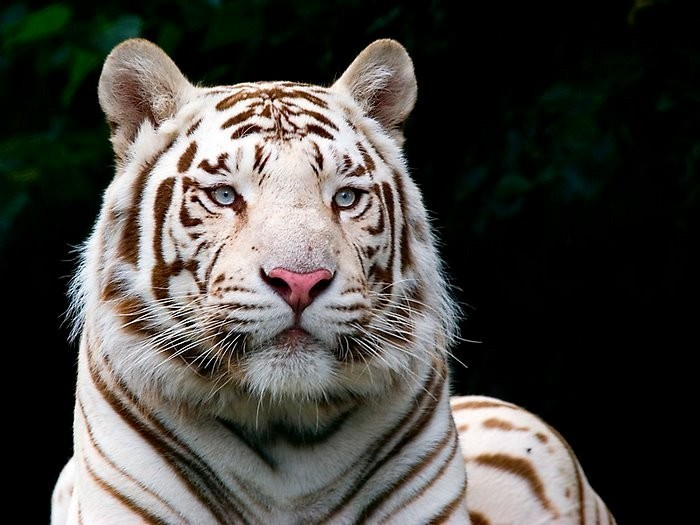 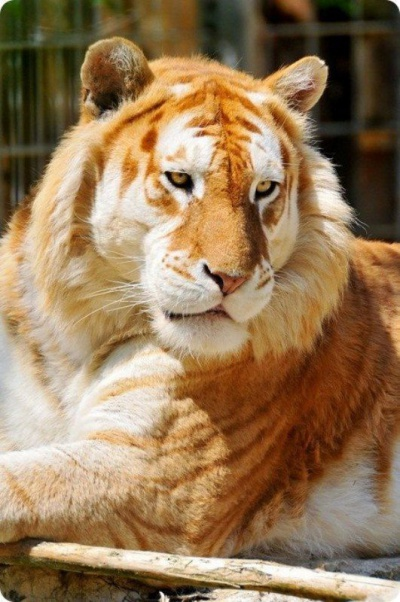 Тигр золотой
Тигр белый
Иллюстрация
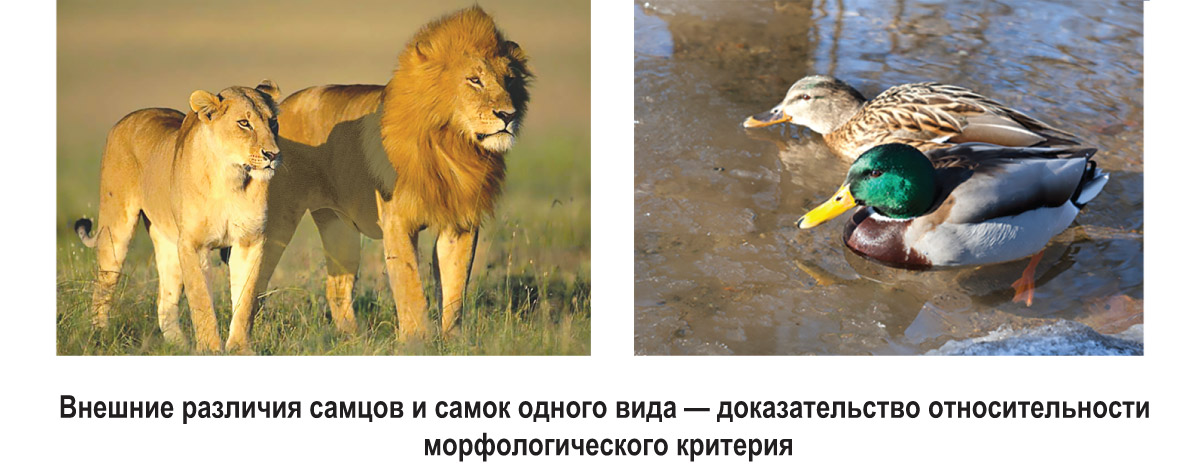 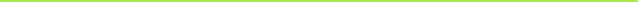 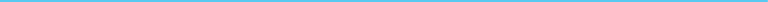 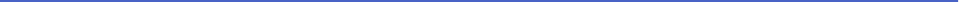 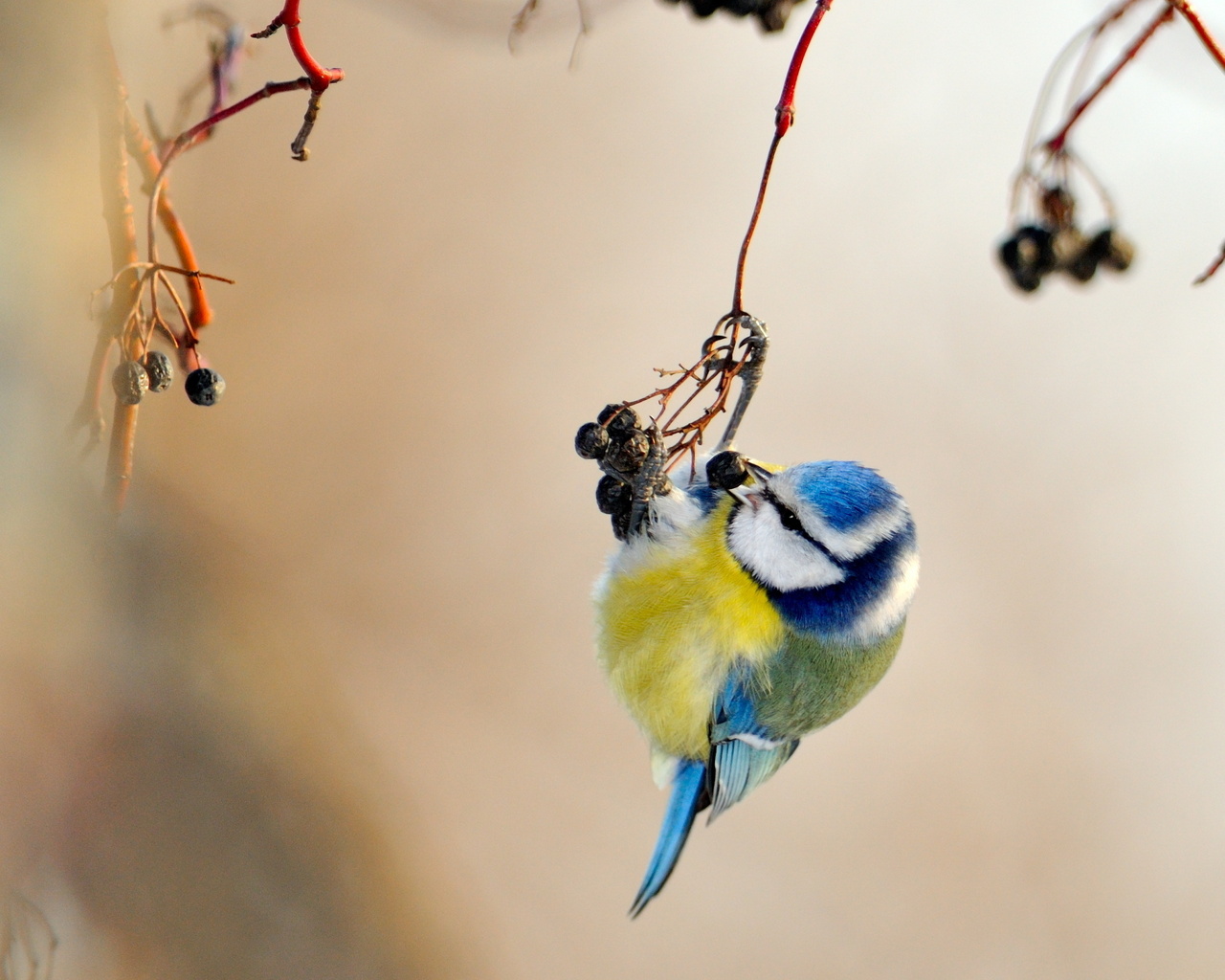 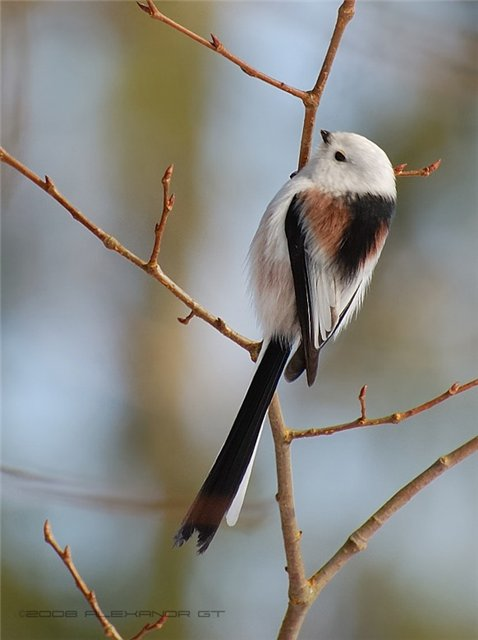 Синица голубая
Синица длиннохвостая
Физиологический
заключается в сходстве жизненных процессов, в первую очередь в возможности скрещивания между особями одного вида с образованием плодовитого потомства. Между разными видами существует физиологическая изоляция.
Не является основным и единственным, так как:
есть близкие виды, имеющие 
   сходные процессы жизнедеятельности (виды-двойники имеют одинаковые процессы)
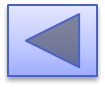 Иллюстрация
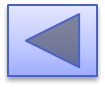 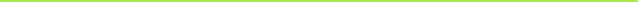 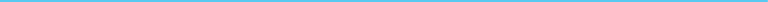 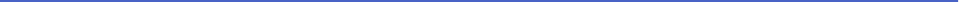 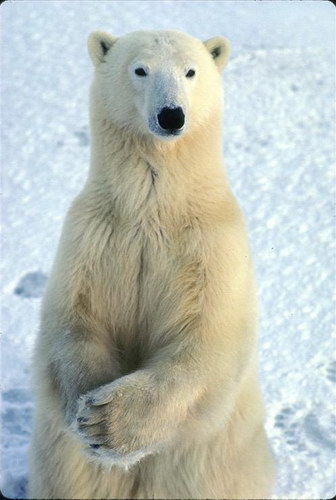 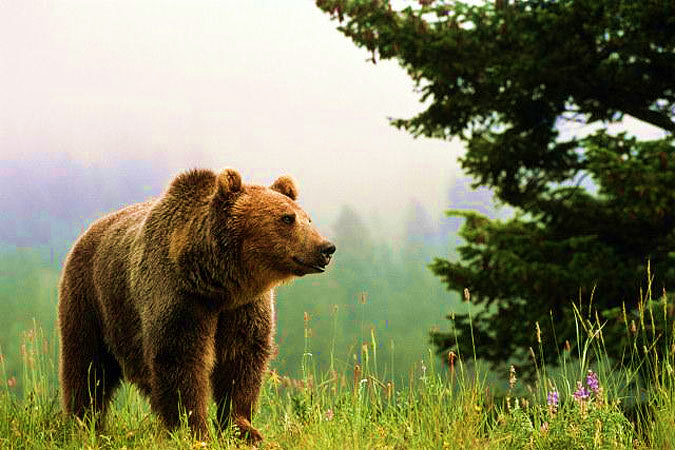 Медведь полярный не впадает в спячку либо она не является продолжительной
Медведь бурый зимой находится в длительной спячке
Географический
основан на том, что каждый вид занимает определенную территорию или акваторию. Иными словами, каждый вид характеризуется определенным географическим ареалом.
Не является основным и единственным, так как:
ареалы некоторых видов быстро изменяются 
особи одного вида могут занимать разные ареалы (островные популяции)
существуют виды-космополиты, проживающие повсеместно
в одном ареале могут жить особи разных видов.
существуют биареальные виды
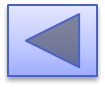 Иллюстрация
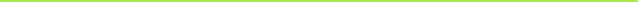 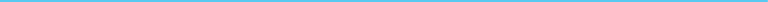 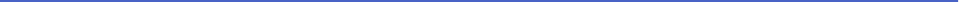 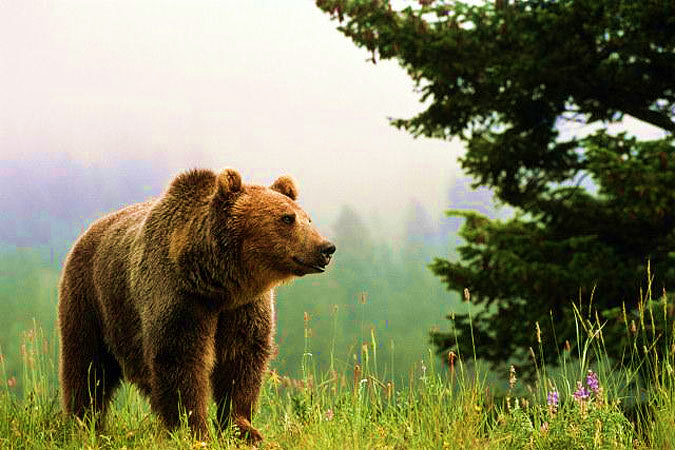 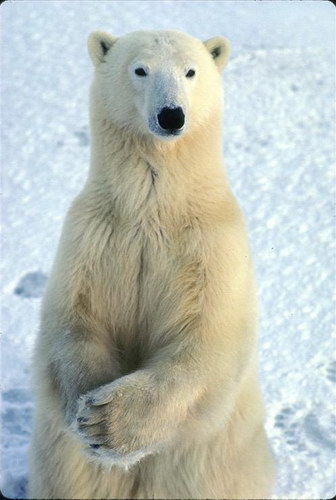 Медведь бурый
Медведь полярный
Иллюстрация
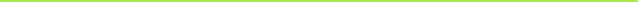 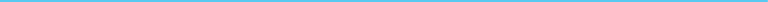 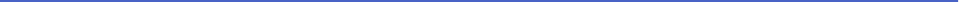 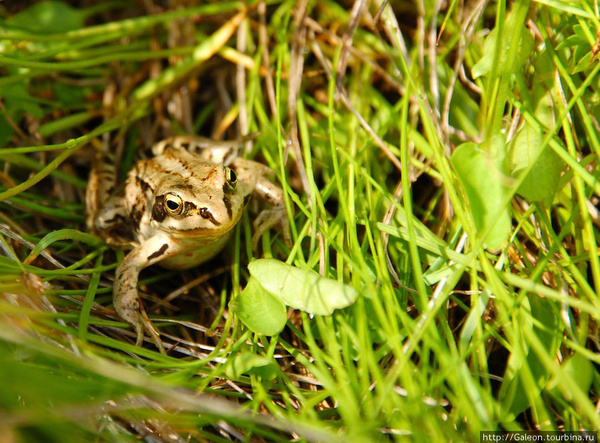 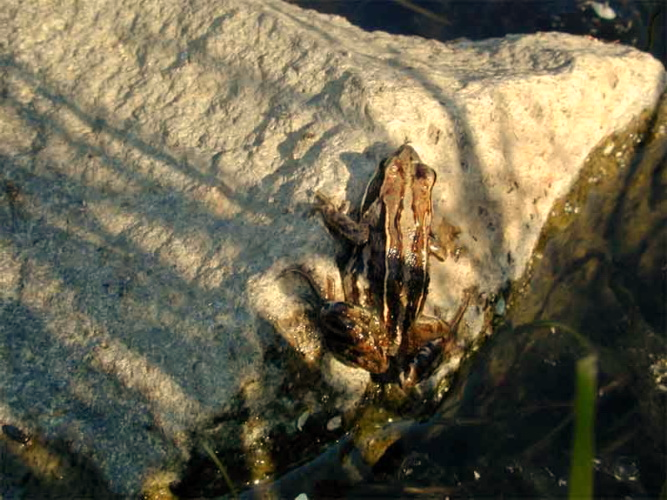 Лягушка сибирская
Лягушка травяная
Иллюстрация
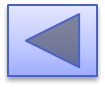 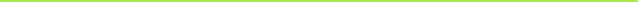 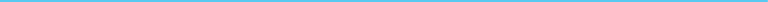 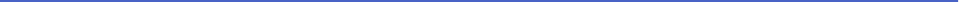 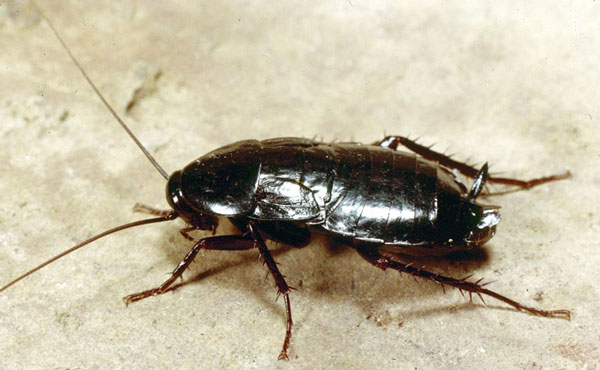 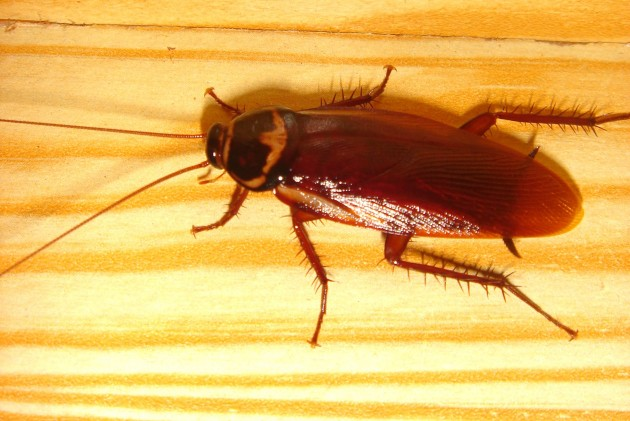 Таракан рыжий
Таракан чёрный
Изменение ареала
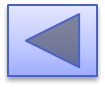 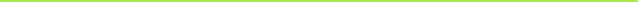 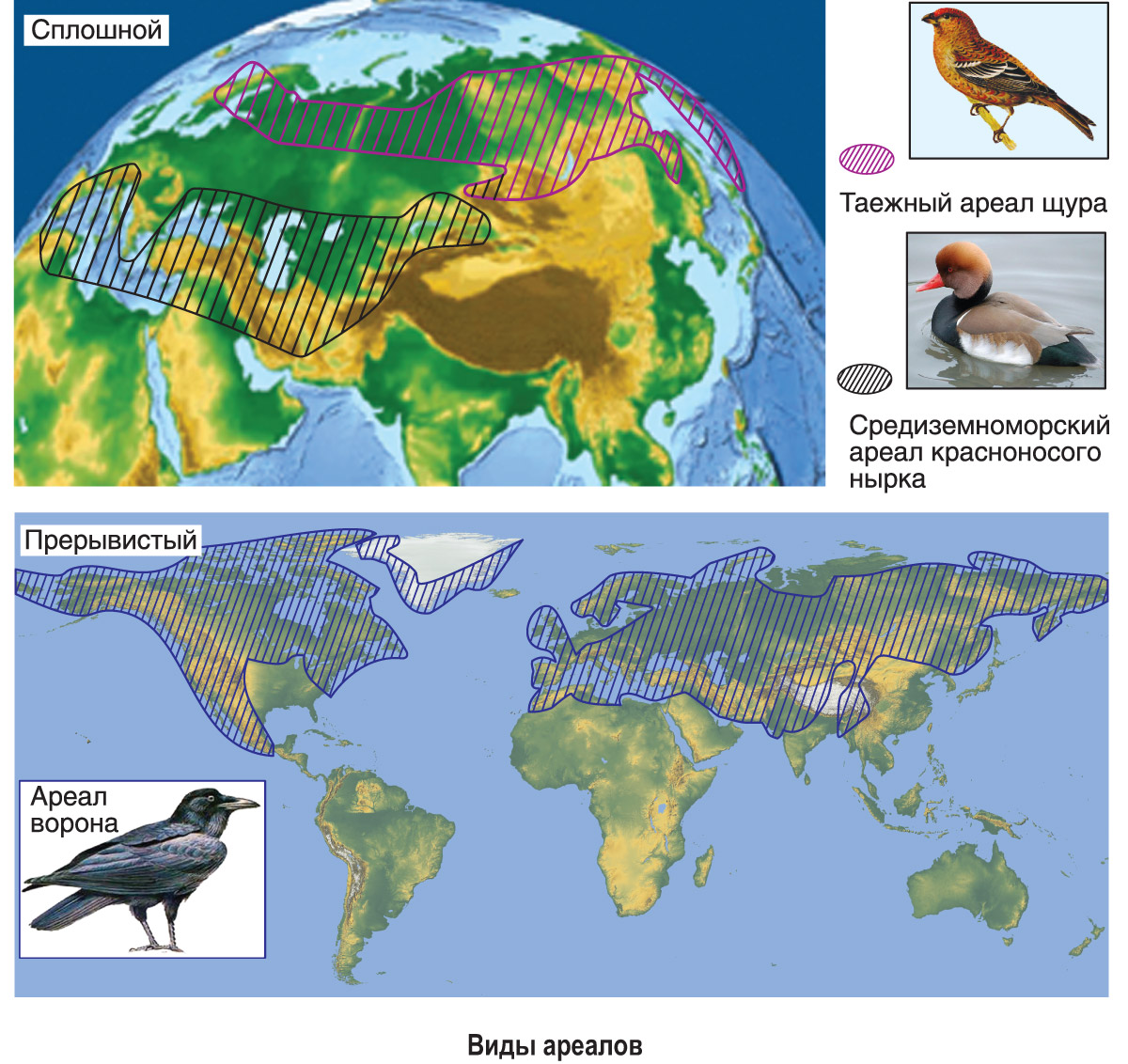 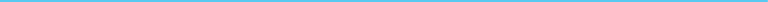 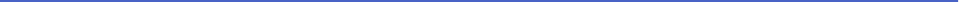 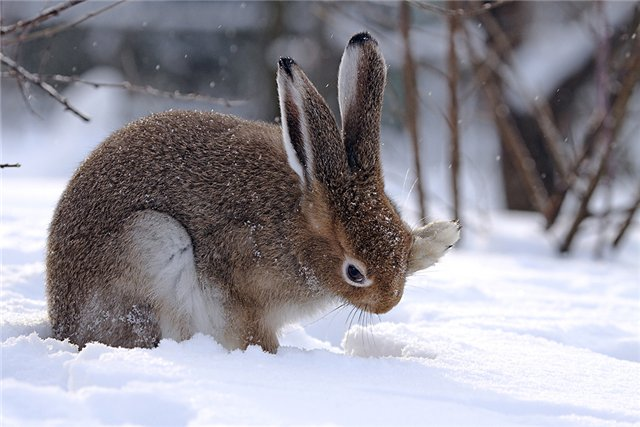 Заяц-русак
Экологический
основан на том, что каждый вид может существовать только в определенных условиях, выполняя соответствующую функцию в определенном биогеоценозе.
Не является основным и единственным, так как:
 Разные виды могут быть приспособлены к одинаковым условиям.
Особи одного вида могут жить в несколько различающихся условиях (одуванчик может расти и в лесу, и на лугах)
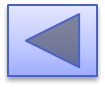 Иллюстрация
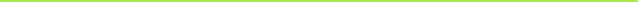 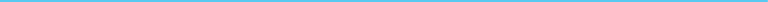 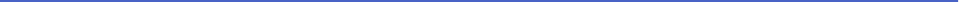 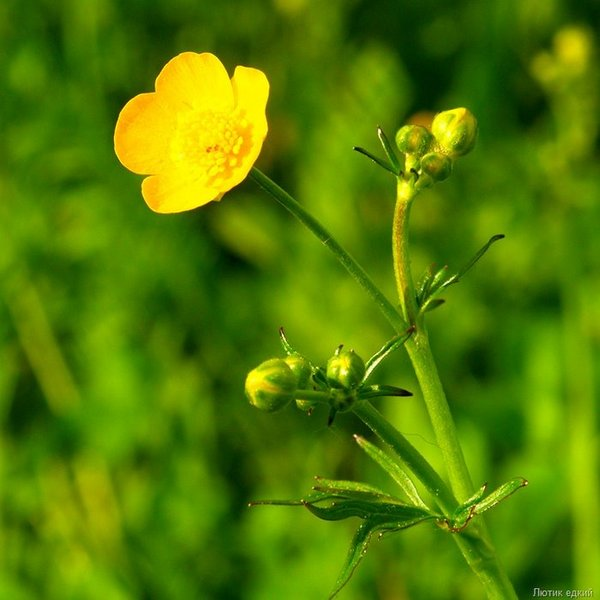 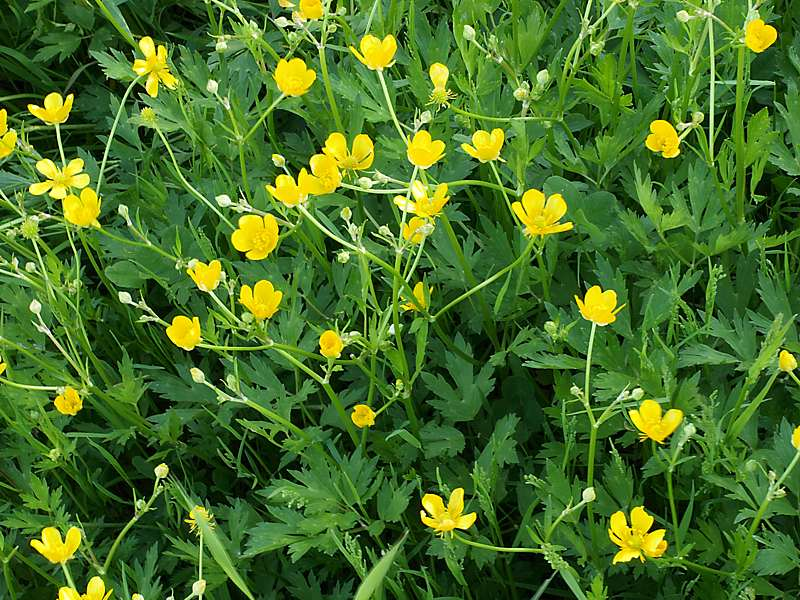 Лютик едкий
Лютик ползучий
Иллюстрация
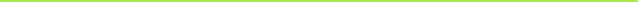 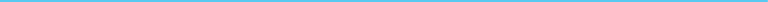 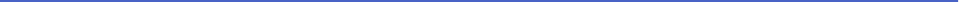 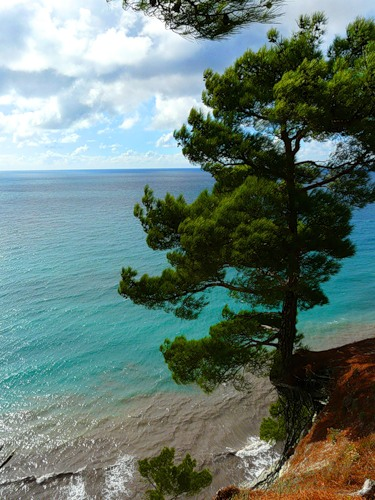 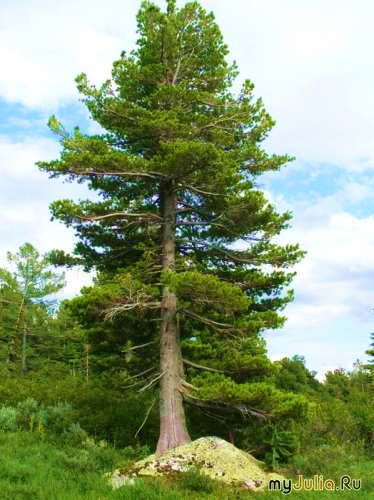 Сосна лесная
Сосна на берегу моря
Иллюстрация
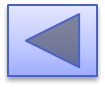 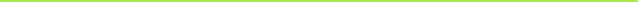 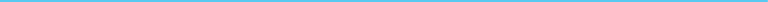 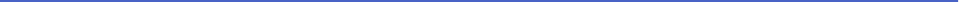 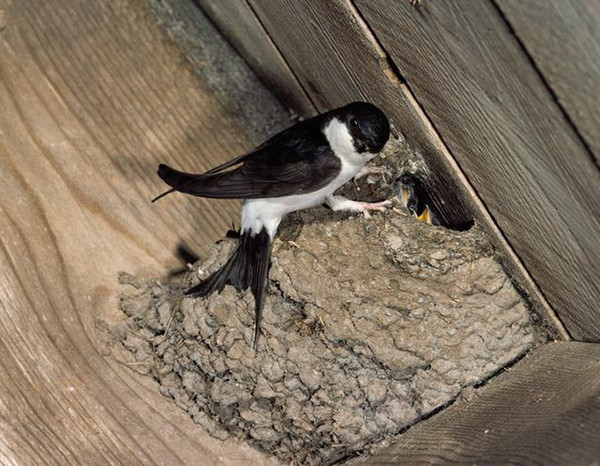 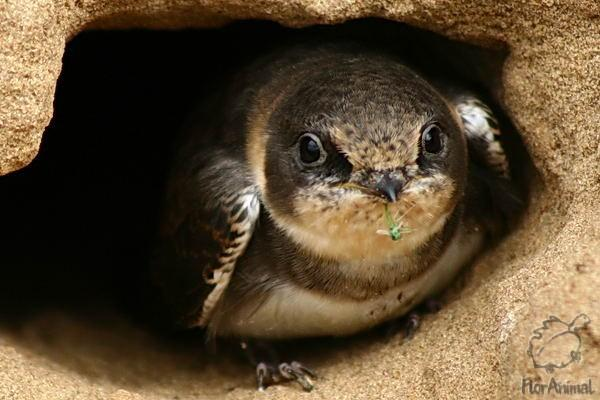 Ласточка городская
Ласточка деревенская
Генетический
критерий основан на различии видов по кариотипам, т. е. по числу, форме и размерам хромосом.
Не является универсальным, так как:
 особи одного вида могут иметь разное количество хромосом (у особей одного из видов долгоносиков набор хромосом может отличаться в 2-3 раза)
в природе имеются виды, которые успешно скрещиваются (некоторые виды синиц, канареек, зябликов; некоторые виды тополей, ив)
репродуктивная изоляция
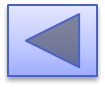 Иллюстрация
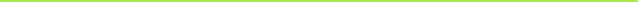 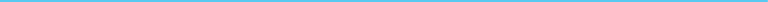 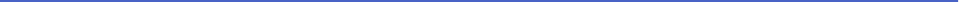 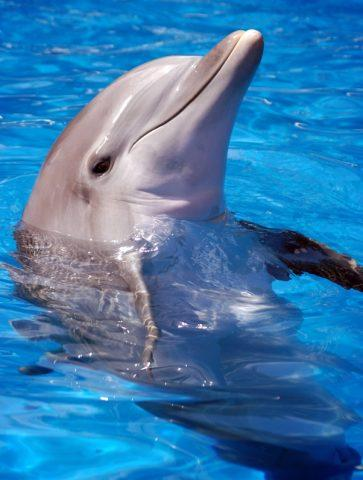 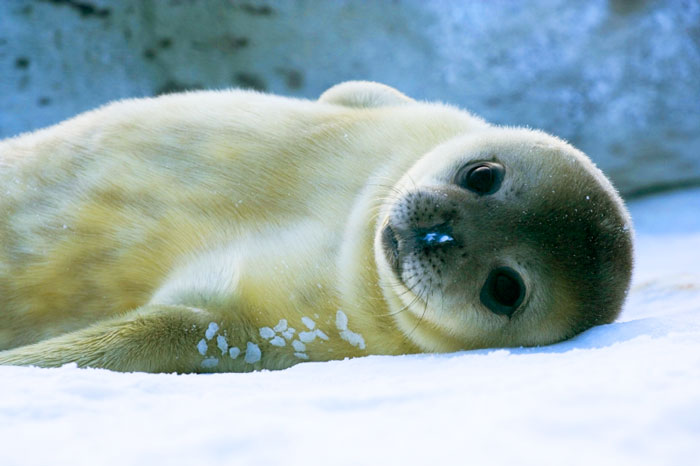 Дельфин (44 хромосомы)
Морской котик ( 32 хромосомы)
Иллюстрация
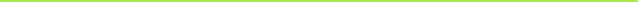 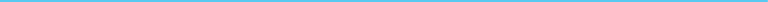 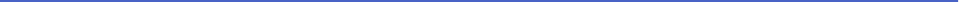 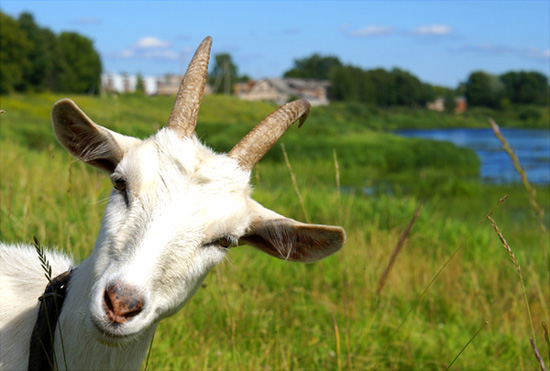 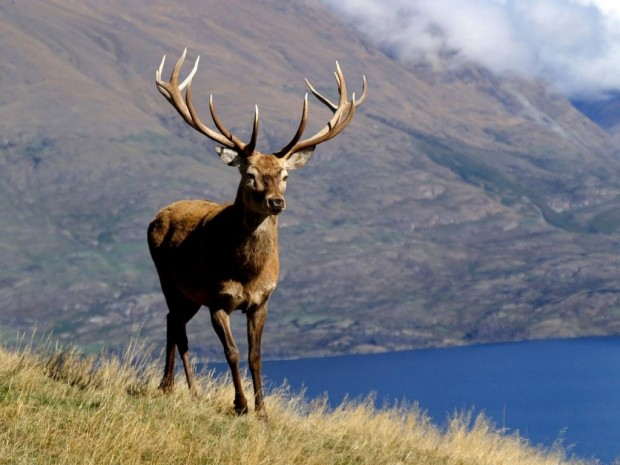 Олень (66 хромосом)
Коза (60 хромосом)
Иллюстрация
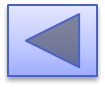 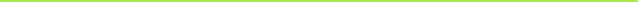 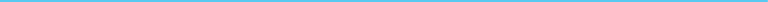 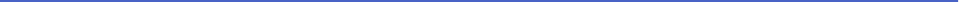 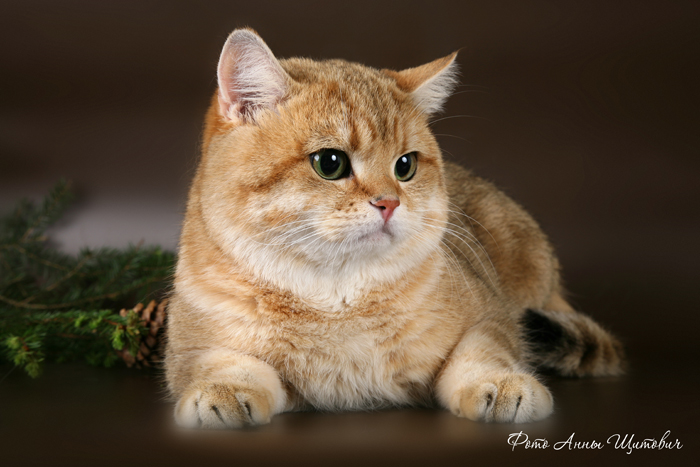 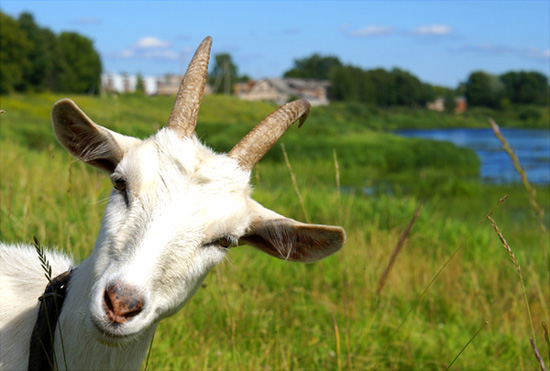 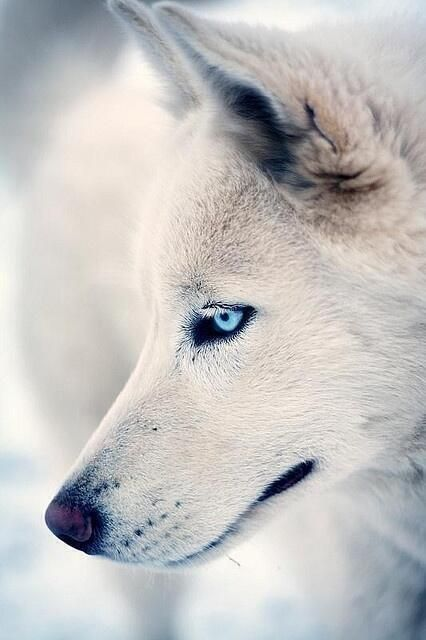 Волк (78 хромосом)
Кошка (38 хромосом)
Биохимический
позволяет различить виды по биохимическим параметрам (состав и структура определенных белков, нуклеиновых кислот и других веществ).
Не является основным и единственным, так как:
у родственных видов вырабатываются в организме сходные органические вещества
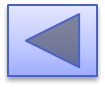 Иллюстрация
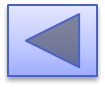 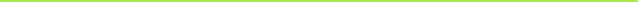 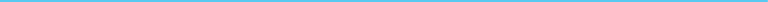 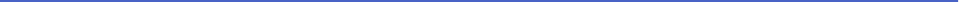 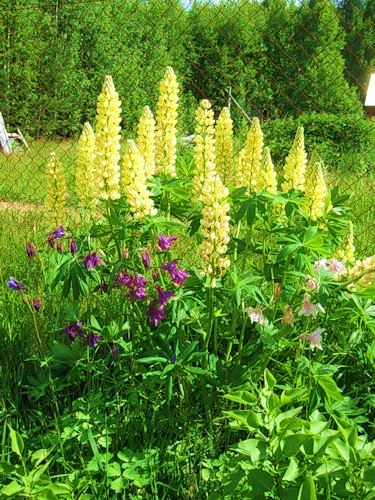 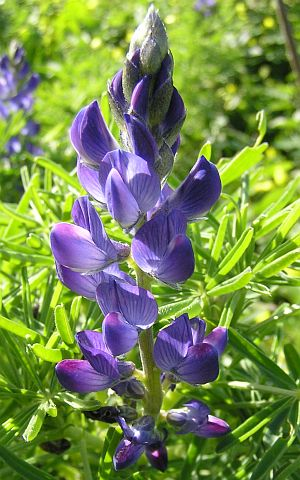 Люпин жёлтый и люпин узколистный – разное количество содержания азота и белка
Иллюстрация
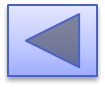 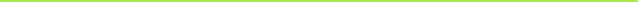 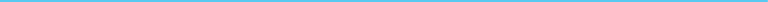 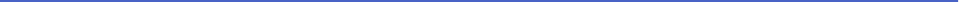 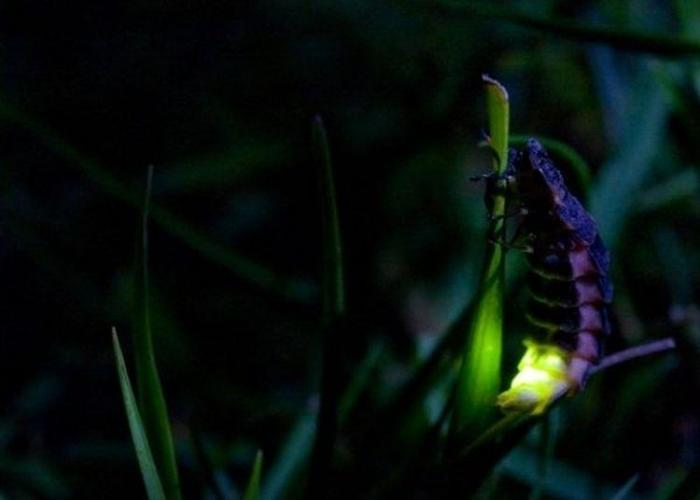 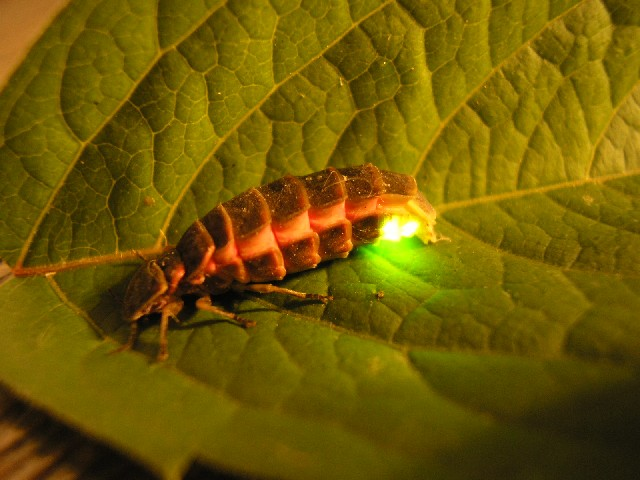 Разные виды североамериканских светляков различаются по частоте и цвету световых вспышек.
Явление мимикрии
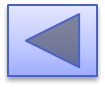 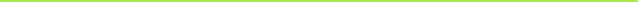 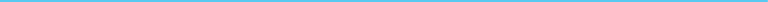 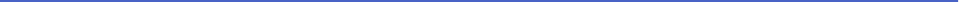 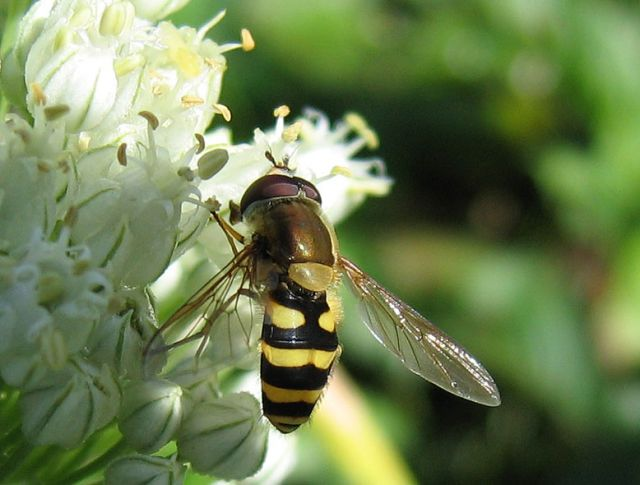 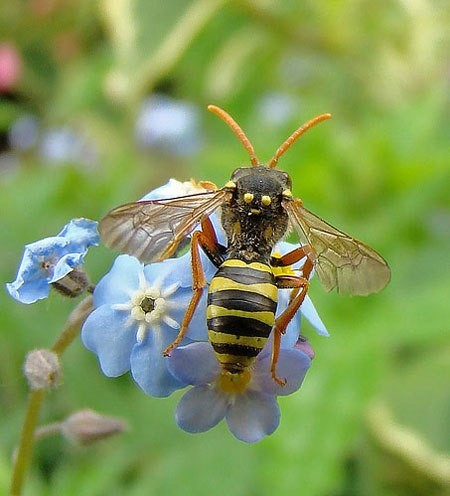 Оса обыкновенная
Осовидная муха
Особи-альбиносы
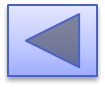 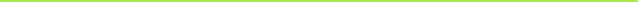 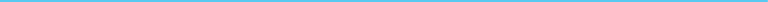 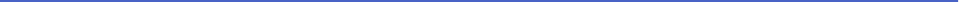 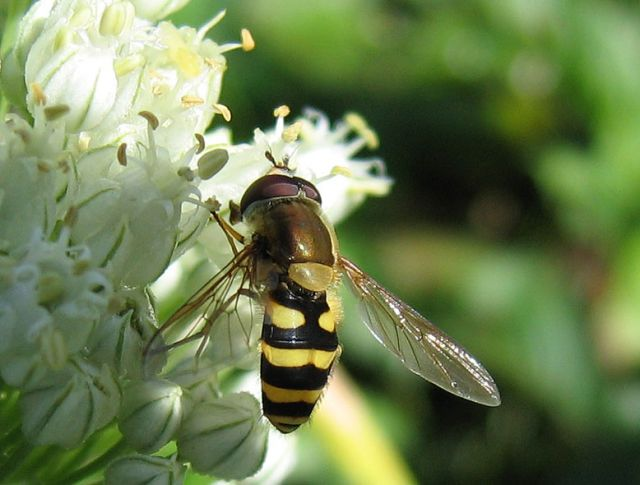 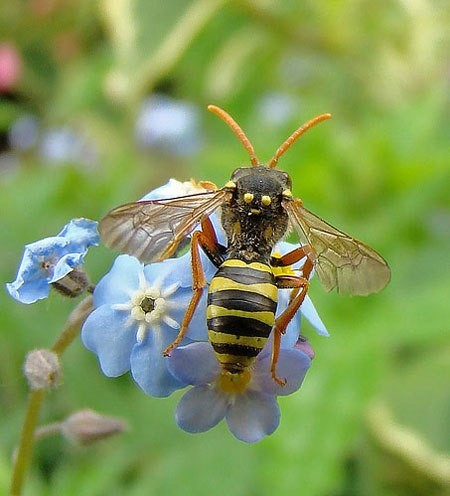 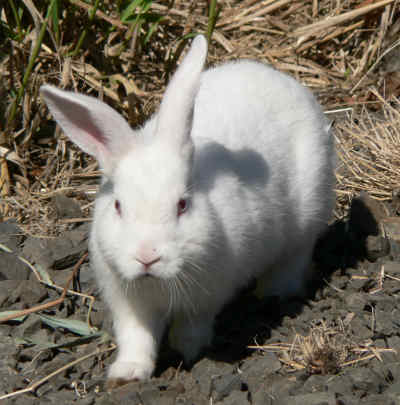 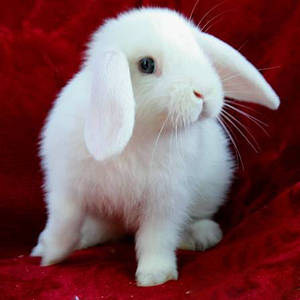 Кролик-альбинос
Кролик белый
Изменение ареала
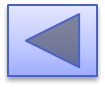 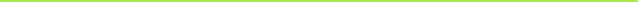 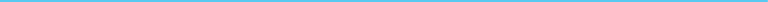 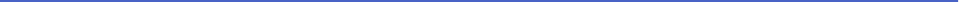 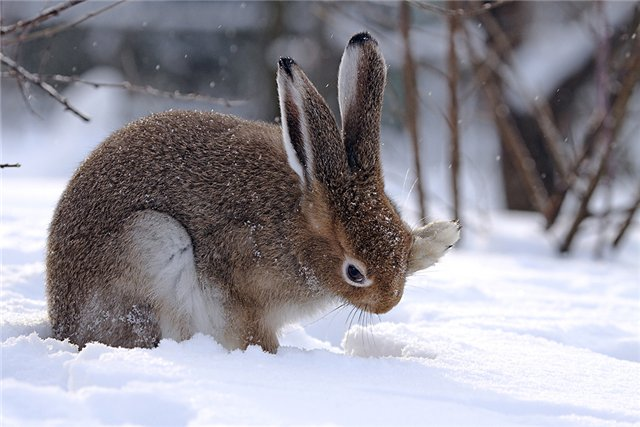 Заяц-русак
Виды-космополиты
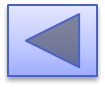 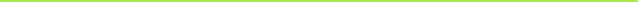 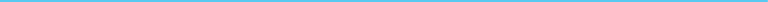 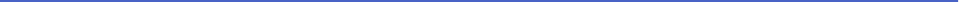 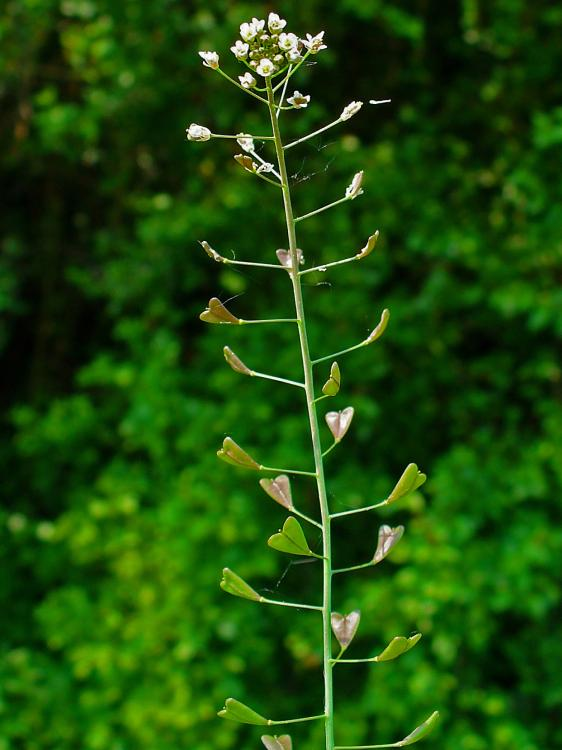 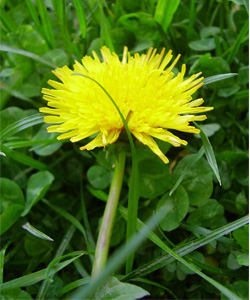 Пастушья сумка
Одуванчик лекарственный
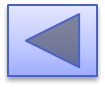 Сходные органические вещества
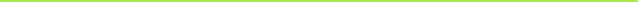 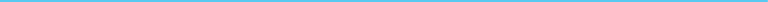 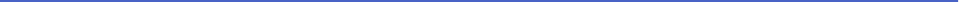 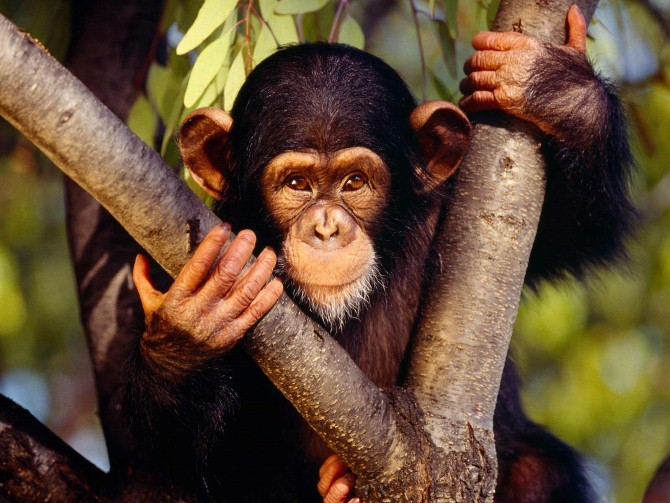 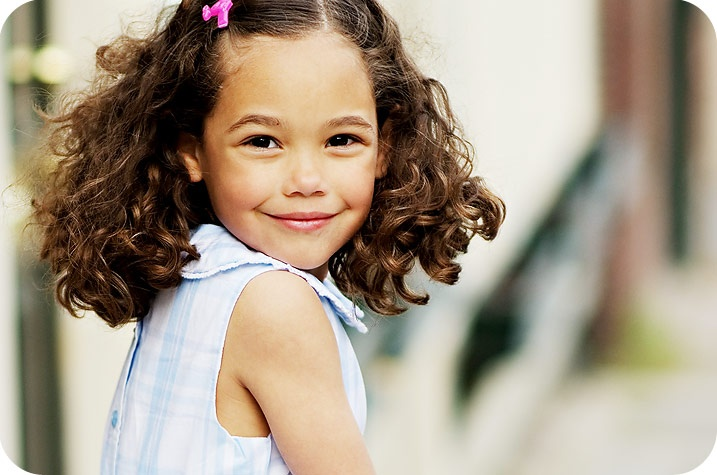 Гемоглобин шимпанзе и человека не имеет различий
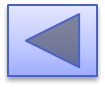 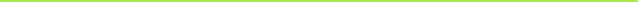 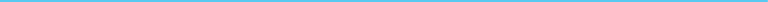 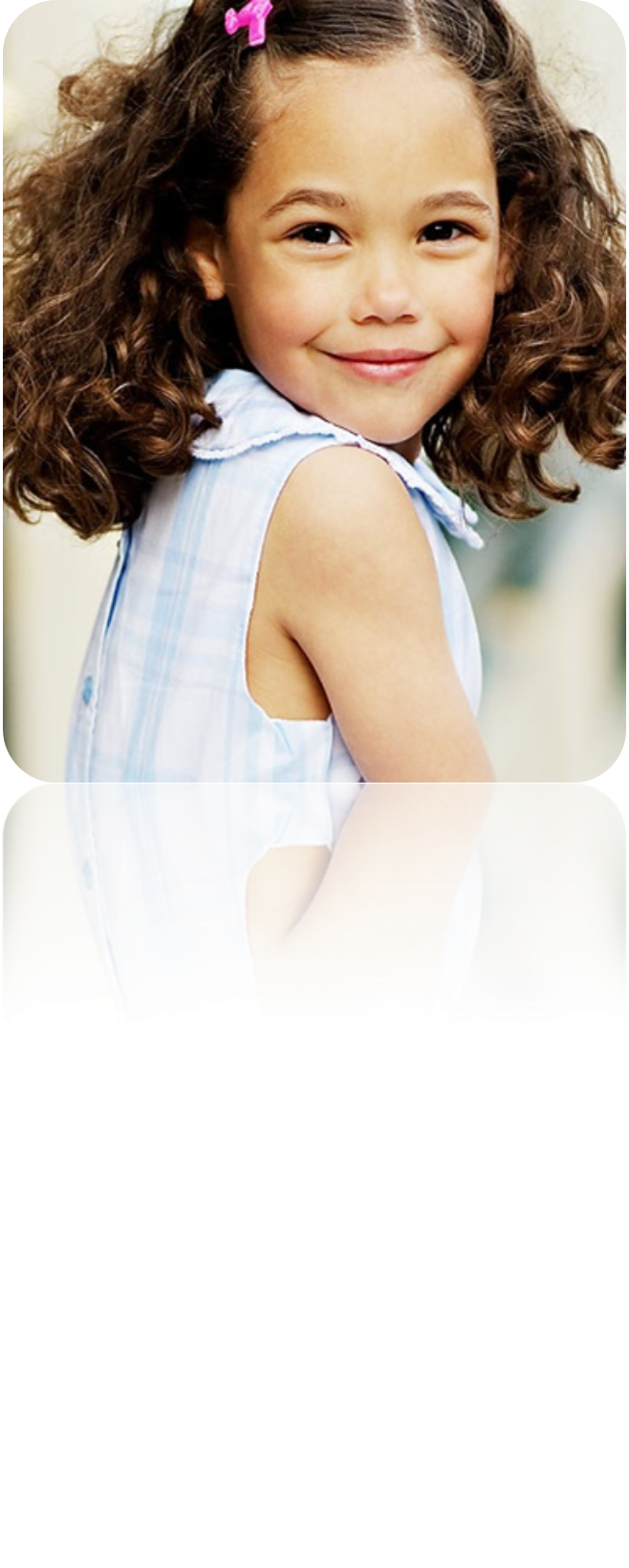 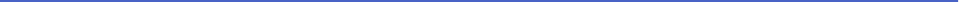 ДОМАШНЕЕ ЗАДАНИЕ §36,вопросы